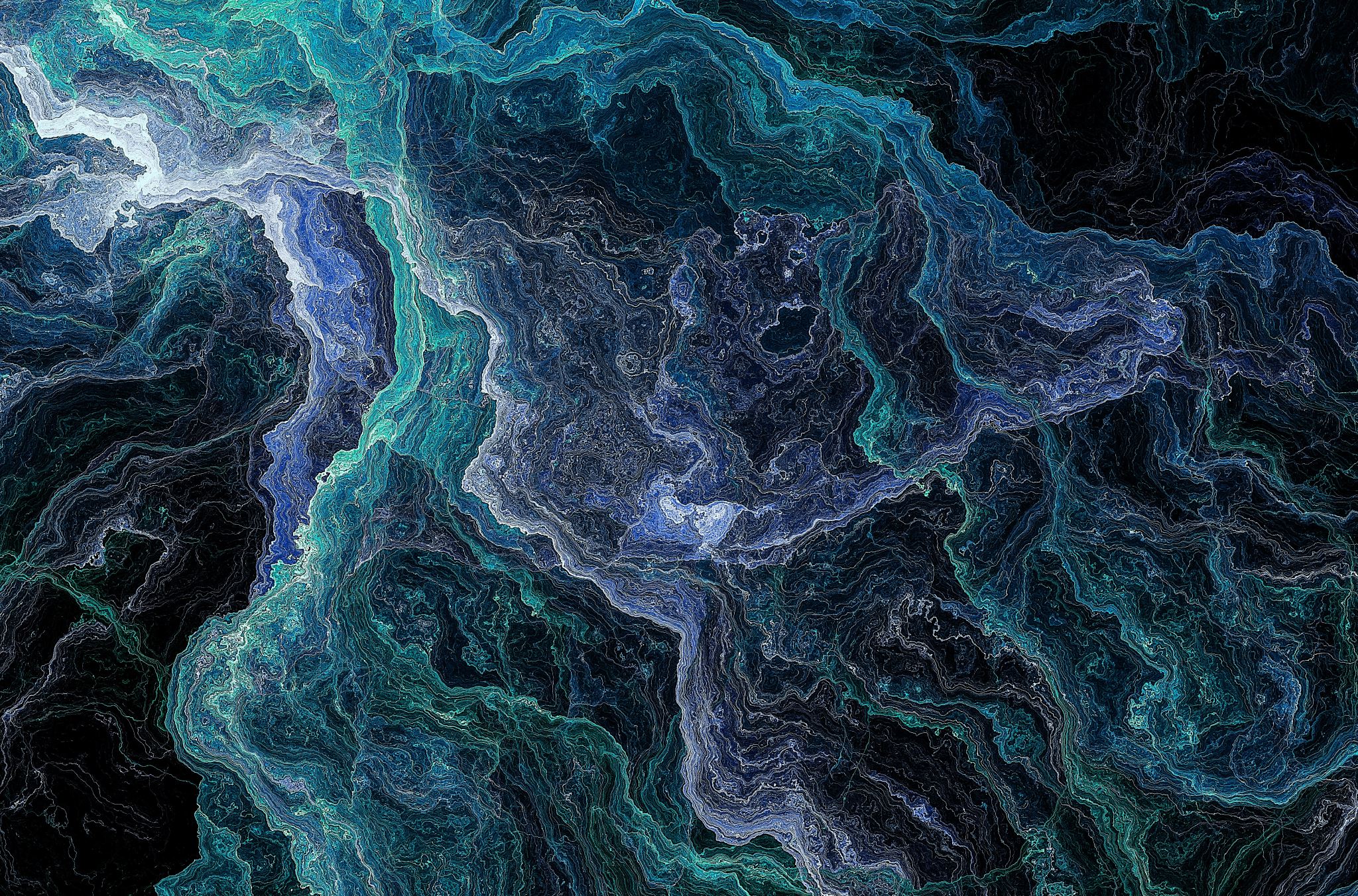 The Rule of Community
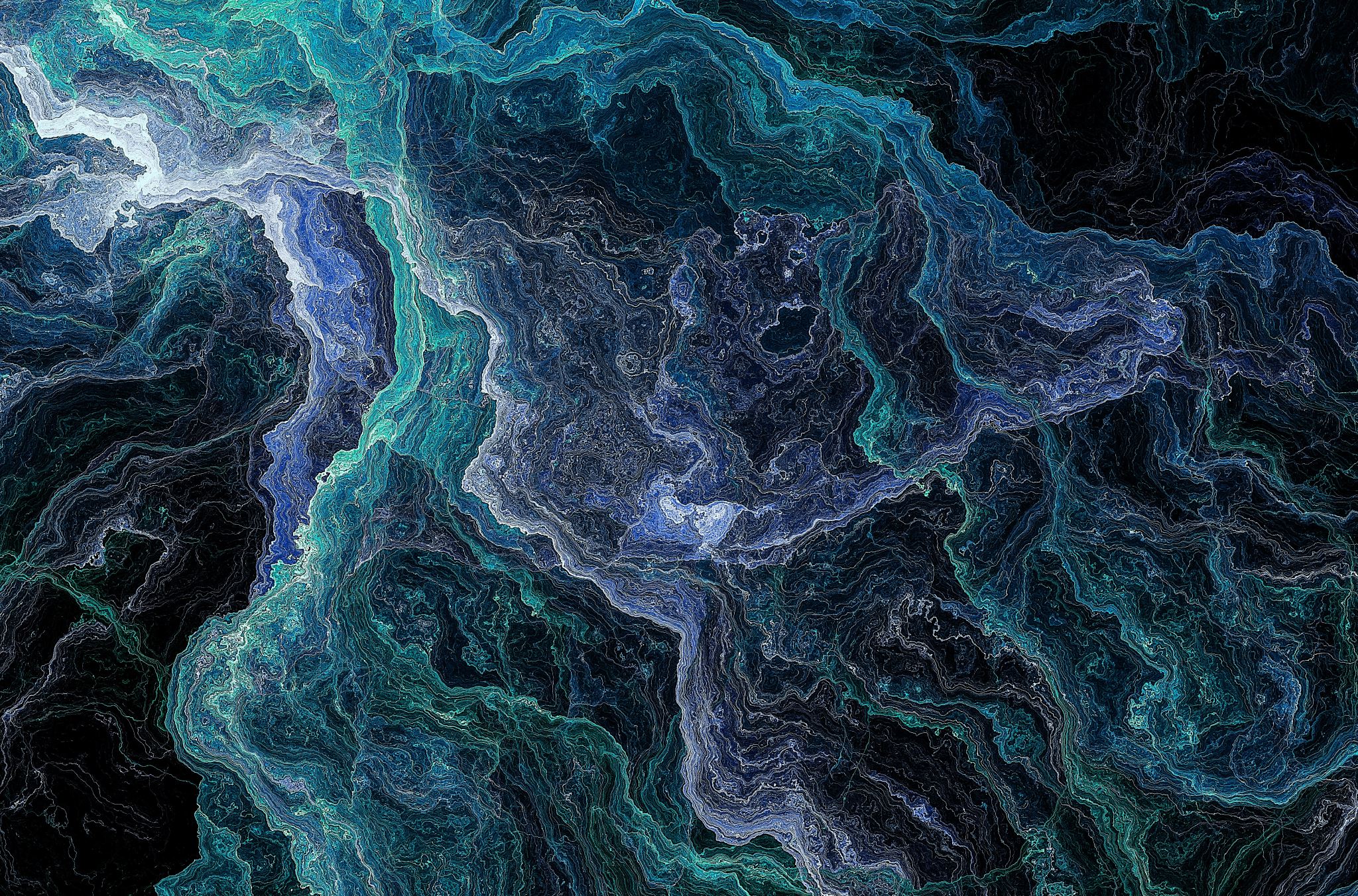 Hassidim
A member of a Jewish sect of the second century b.c. opposed to Hellenism and devoted to the strict observance of the ritual law
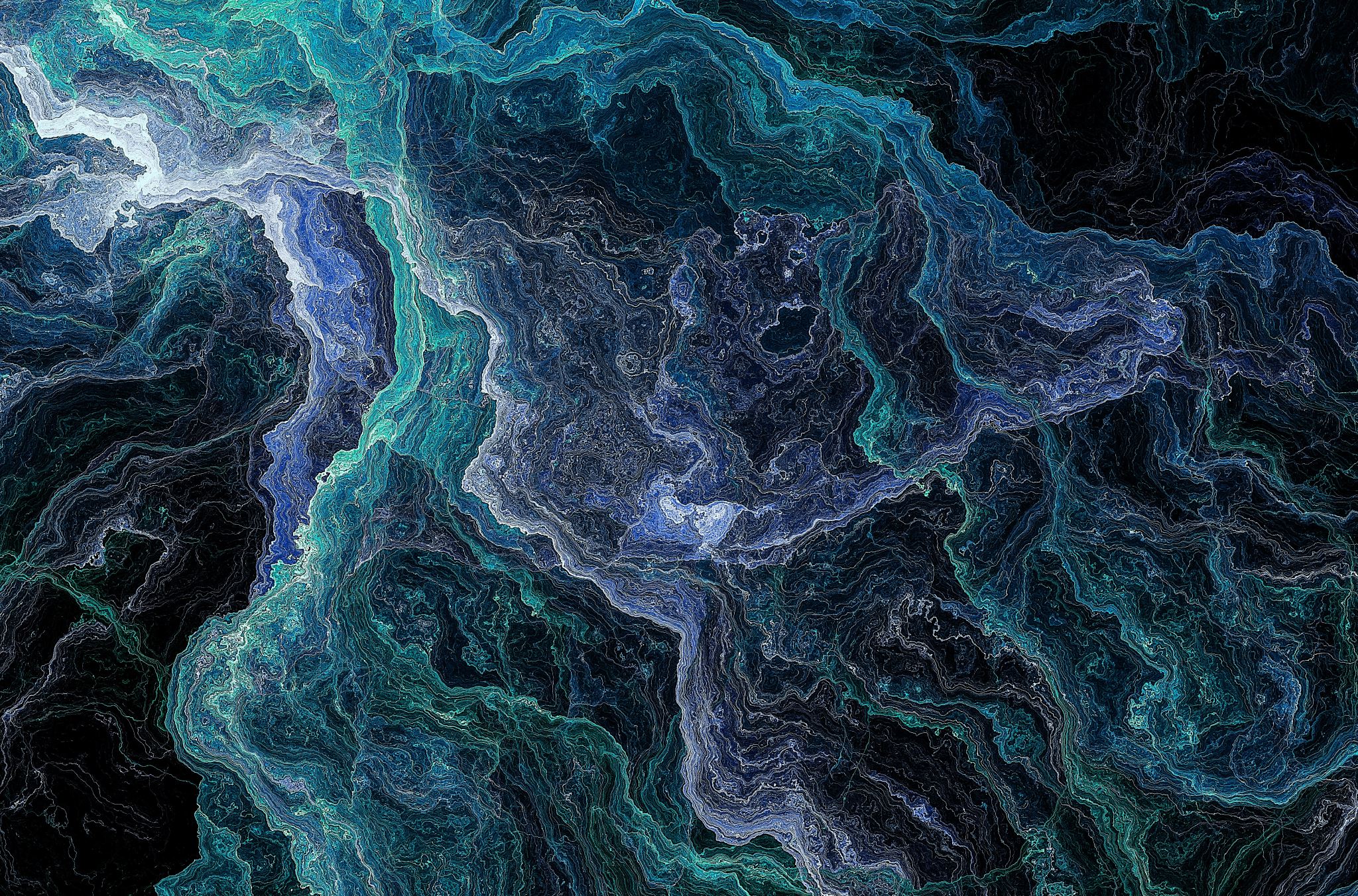 Hellenism
A body of humanistic and classical ideals associated with ancient Greece and including reason, the pursuit of knowledge and the arts, moderation, civic responsibility, and bodily development
The Qumran Community			Hassidim
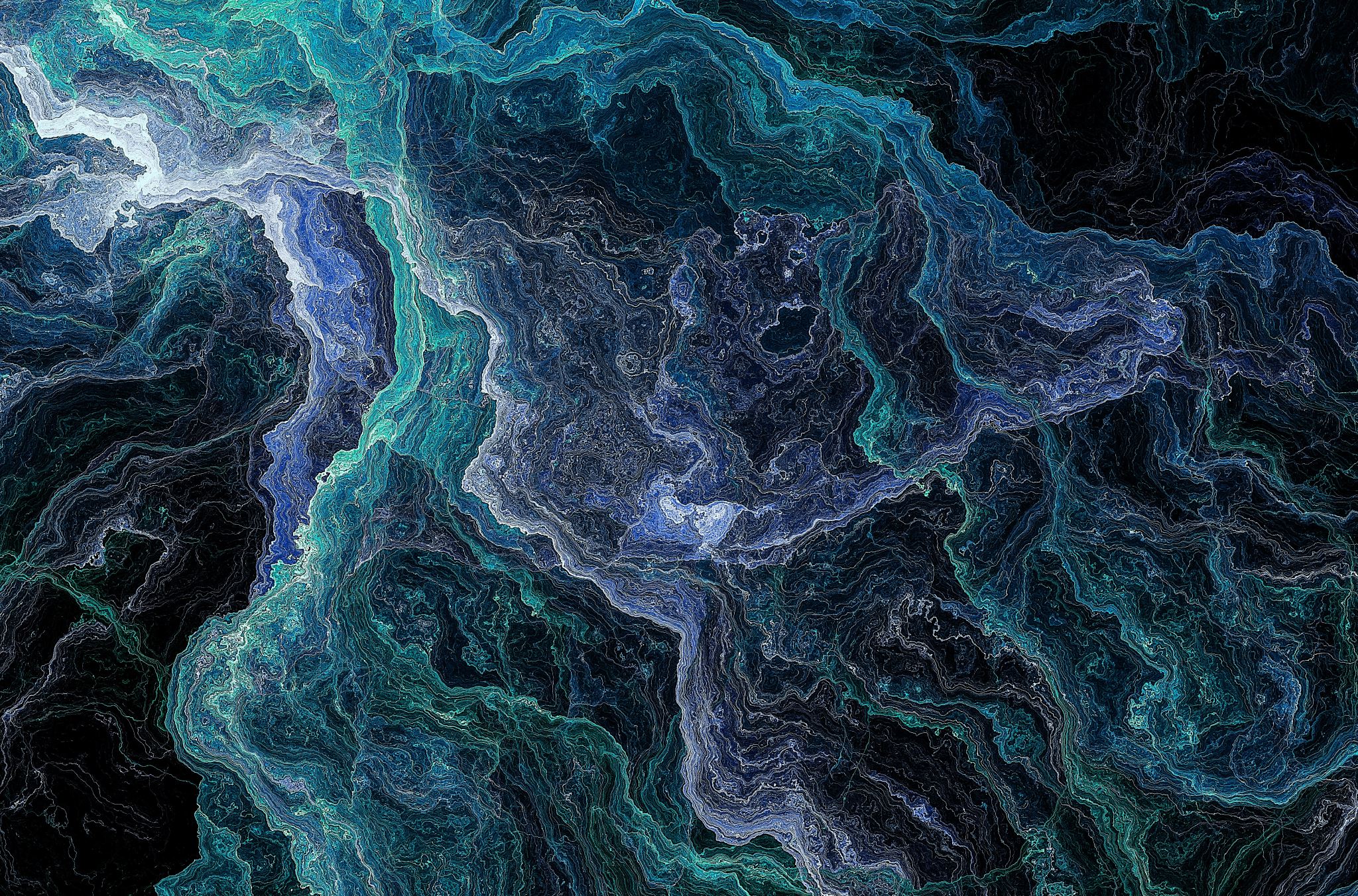 Qumran – A region on the western shore of the Dead sea.  The Dead Sea Scrolls were found (1947-1956). In caves nearby Khirbet Qumran, the site of an ancient settlement of Jews near Palestine.
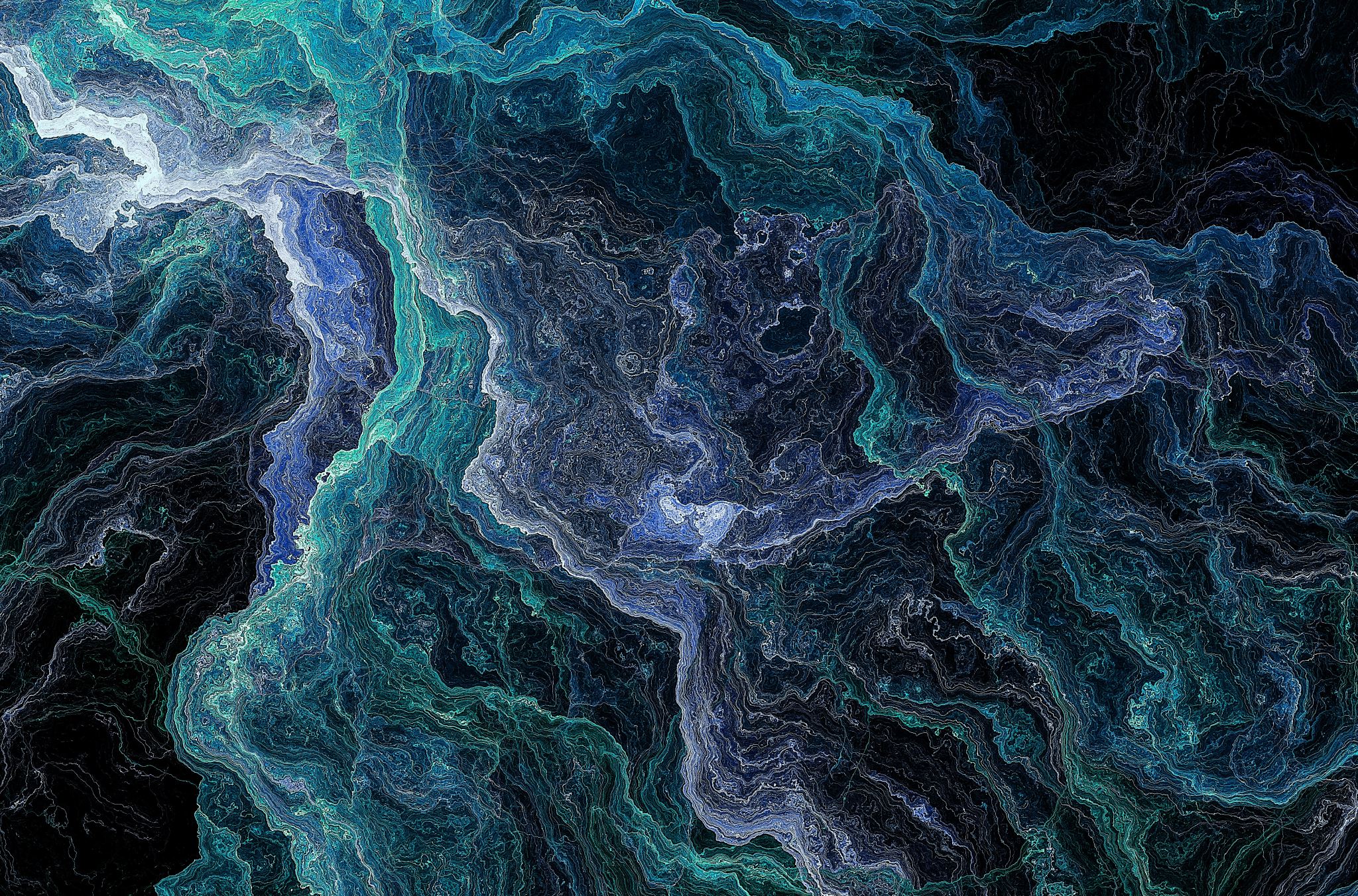 These scrolls include many Biblical manuscripts copied at a time prior to the formation of the canon and standardization of the biblical text.
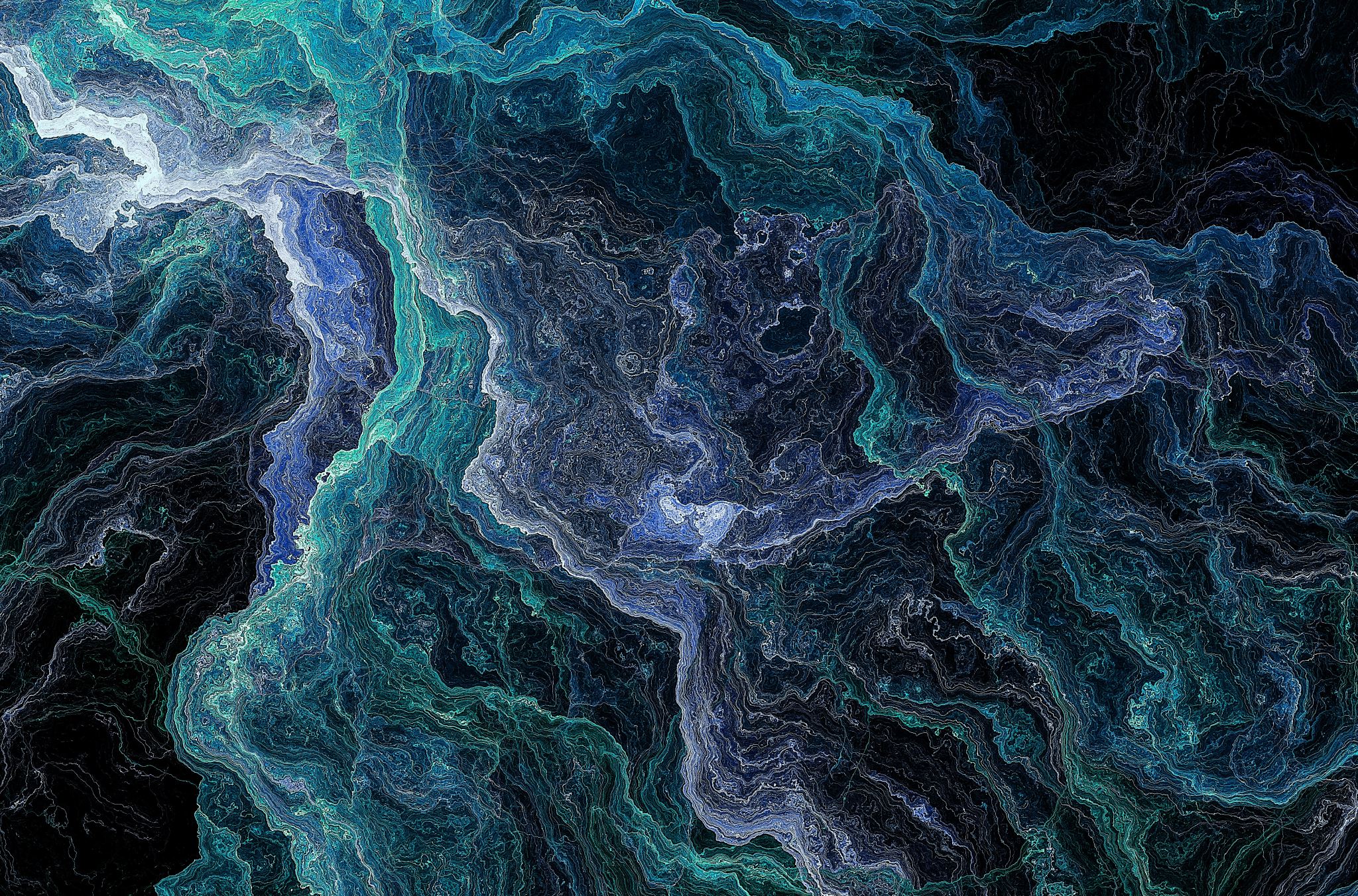 For the first time, we would own a whole range of religious compositions which had reached us directly, absolutely devoid of any later interference. Since the texts had been preserved at the fringes of conventional life, they reached us free from the restraints of censorship.
To a large extent Jewish censorship had suppressed religious literature which did not comply with rabbinic orthodoxy; Christian censorship would have assimilated some of these works, but after modifying them for their own purposes.
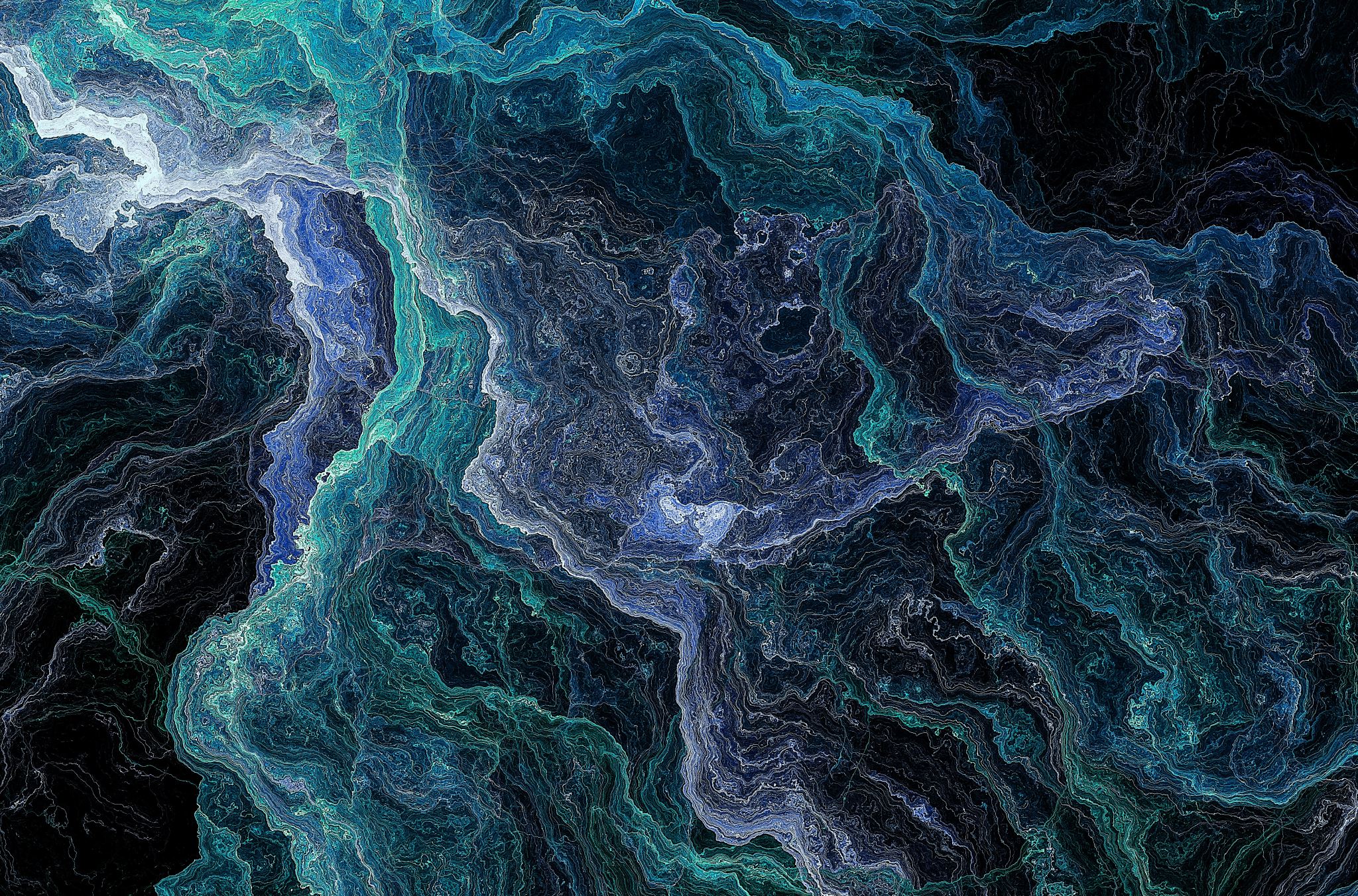 Scientific Conclusion:
After much scrutiny by the academic and scientific communities, carbon dating and the completely substantiated method of dating, know as palaeogrophy; “the manuscripts found in the Qumran Caves can now be regarded as ancient and genuine beyond any kind of doubt” (Garcia, xivii).
Florentino Garcia Martinez. The Dead Sea Scrolls, The Qumran Text in English [xiv]
Lesson From The Qumran Community
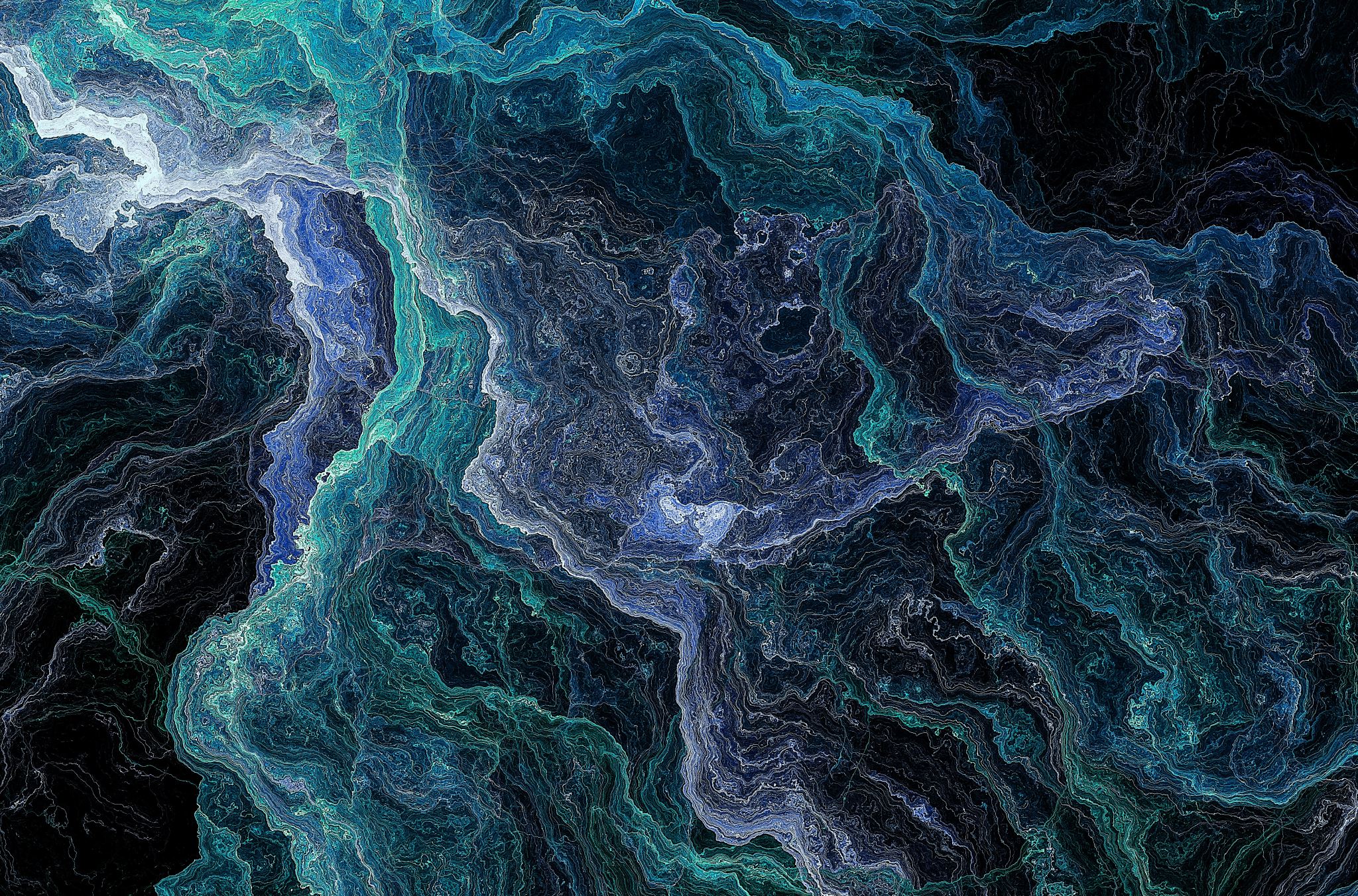 Col.V:4
No-one should walk in the stubbornness of his own heart in order to go astray following his heart 5  and his eyes and the musing of his inclinations. Instead, he should circumcise in the Community the foreskin of his tendency and of his stiff neck in order to lay a foundation of truth for Israel, for the Community of the eternal 6 covenant.
Judges 21:5
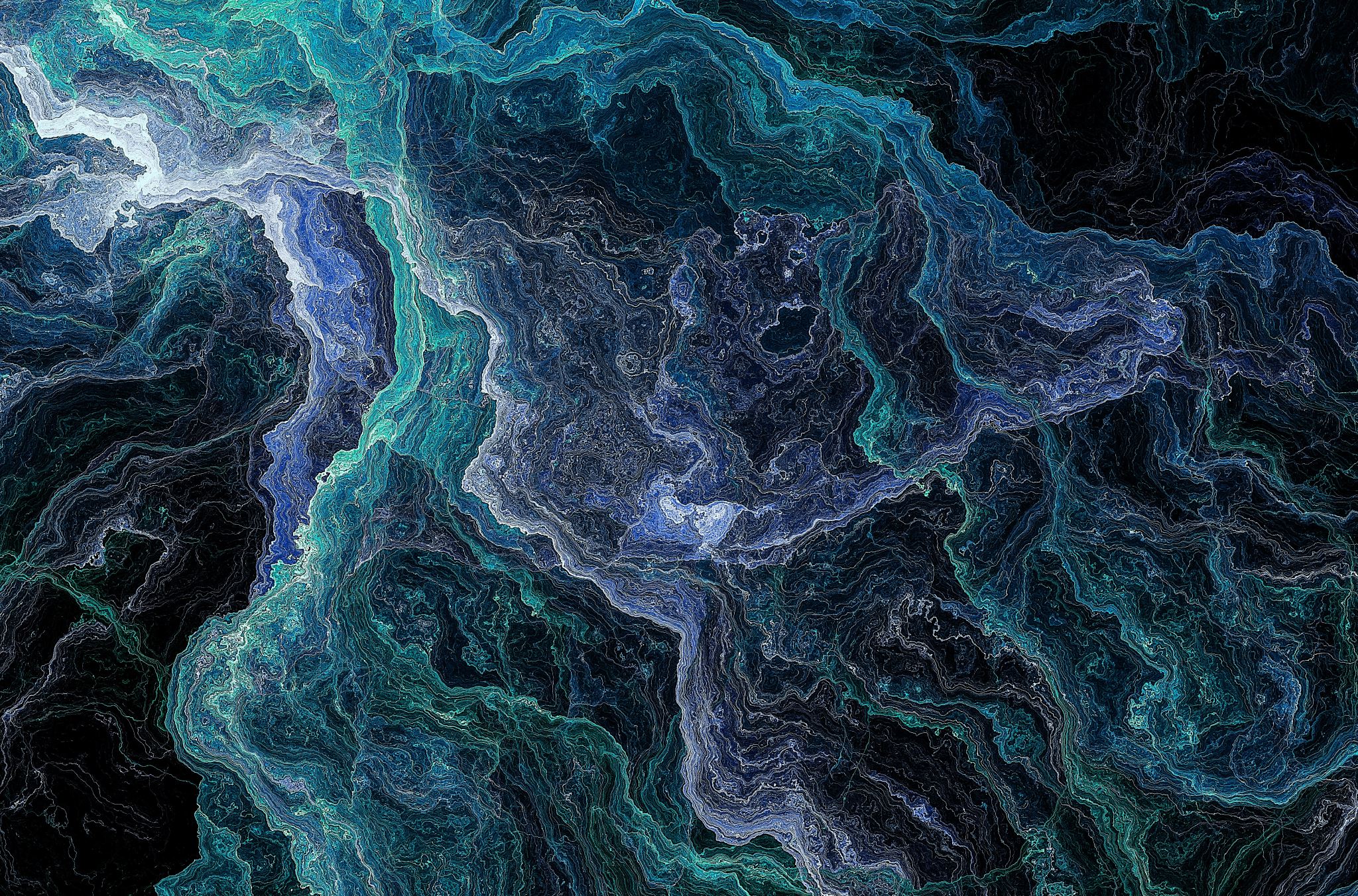 Col.V:7
These are the regulations of behavior concerning all these decrees when they are enrolled in the Community. Whoever enters the council of the Community 8 enters the covenant of God in the presence of all who freely volunteer. He shall swear with a binding oath to revert to the Law of Moses with all that it decrees, with a whole 9 heart and whole soul.
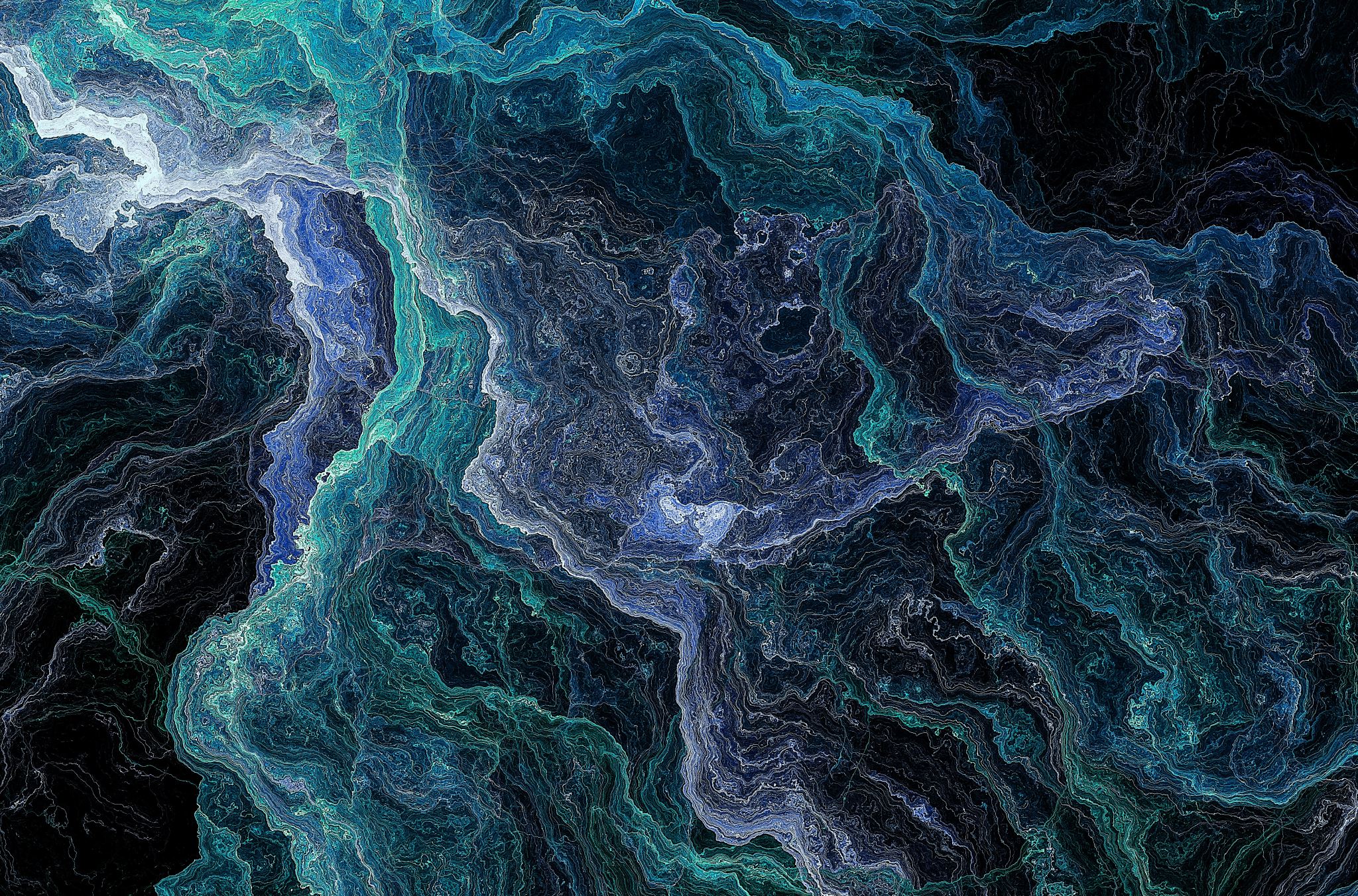 in compliance with all that has been revealed concerning it to the sons of Zadok, the priests, who keep the covenant and interpret His will to the multitude of the men of their covenant 10 who freely volunteer together for this truth and to walk according to His will.
						1 Timothy 3:1
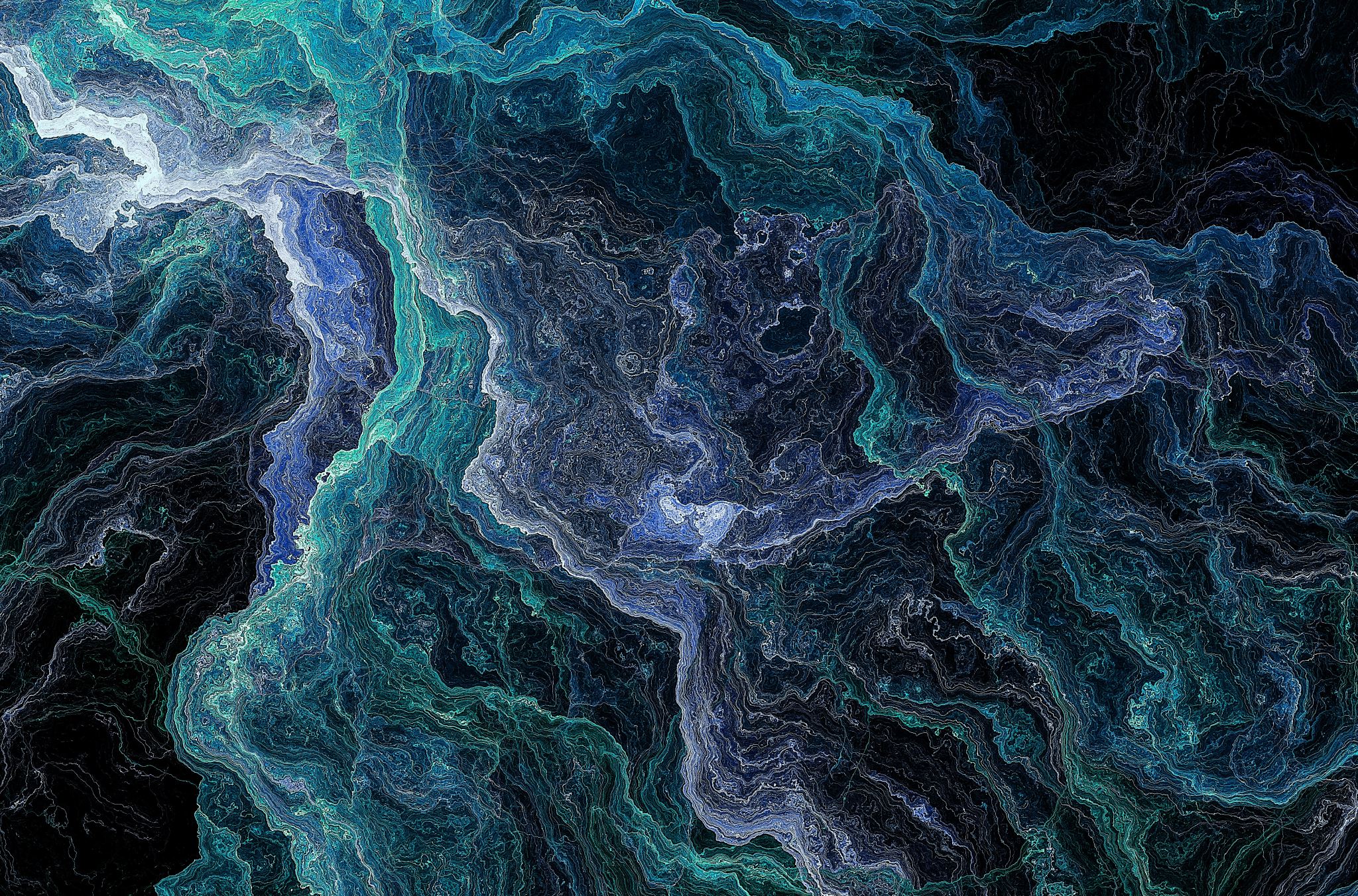 He should swear by the covenant to be segregated from all the men of sin who walk 11 along the paths of irreverence. For they are not included in His covenant since they have neither sought or examined His decrees in order to learn the hidden matters in which they err 12 by their own fault because they treated hidden matters with disrespect; 
					2nd Corinthians 6:14
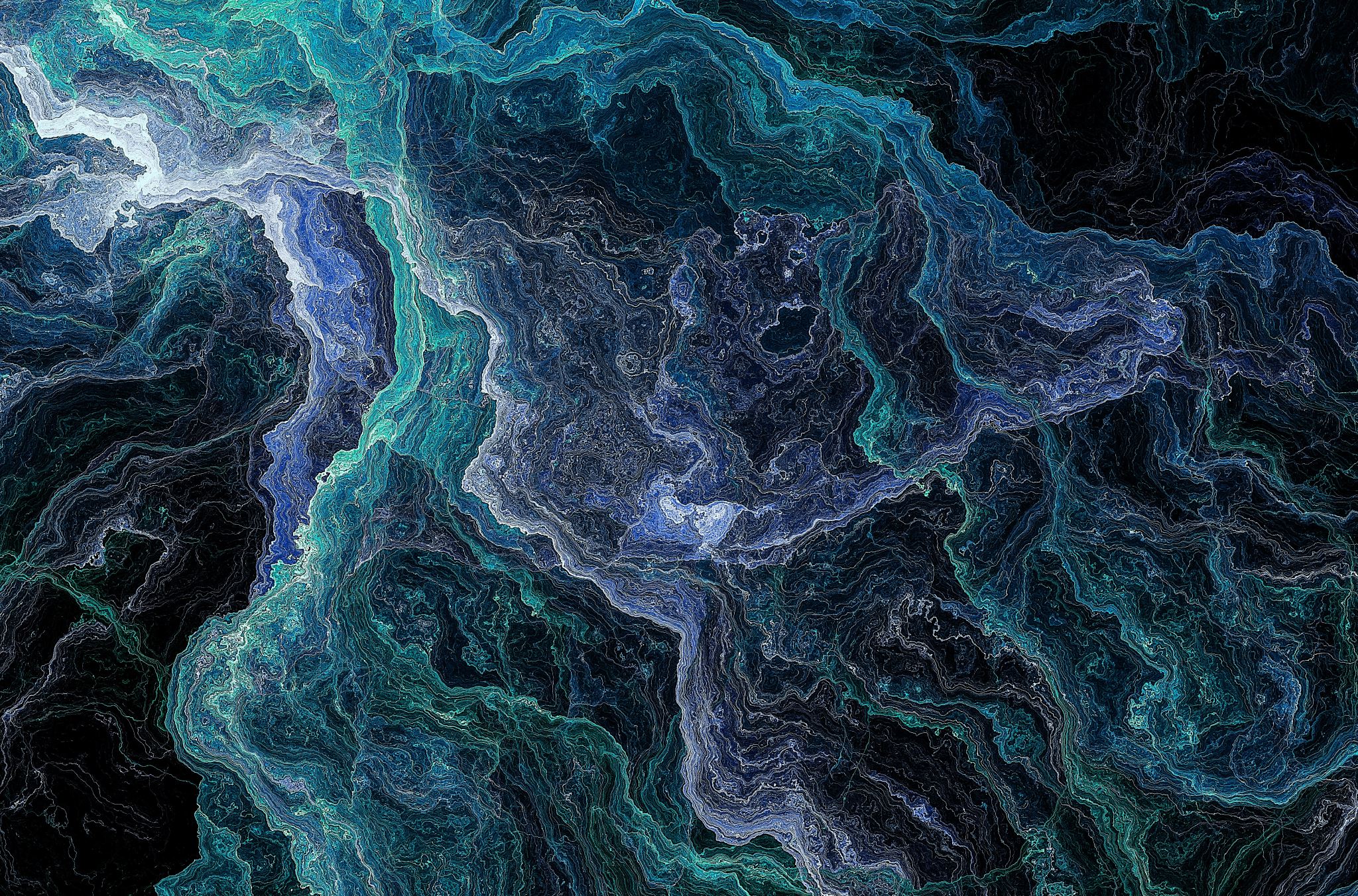 Col.V:14
No one should associate with him (who is outside of the Covenant) in his work or in his possessions in order not to encumber him 15 with blameworthy sin; rather he should remain at distance from him in every task. For it is written as follows: “You shall remain at a distance from every lie”.
Proverbs 23:1-4 When you sit down to eat with a ruler, observe carefully what is before you, and put a knife to your throat if you are given to appetite. Do not desire his delicacies, for they are deceptive food. Do not toil to acquire wealth; be discerning enough to desist.
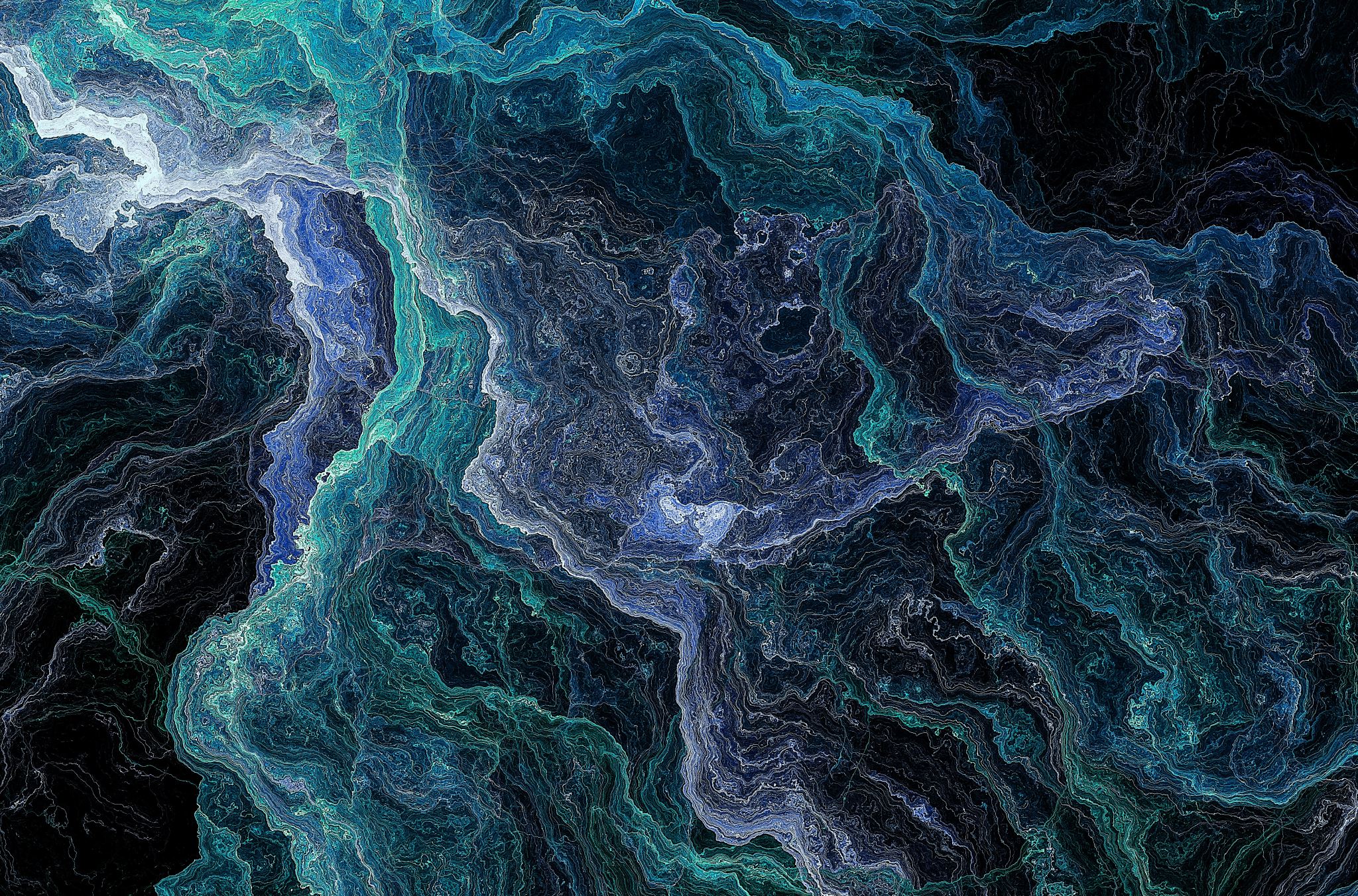 Psalm 1
Col.II:25
And anyone who declines to enter the covenant of God in order to walk in the stubbornness of his heart shall not enter the Community of His truth, since his soul loathes the restraints of knowledge of just judgement.
Col.III 1 He has not remained constant in transformation of his life and shall not be counted with the upright. 2 His knowledge his energy and his wealth shall not enter the council of the Community because he ploughs in the slime of irreverence and there are stains on his conversion.
Mark 4
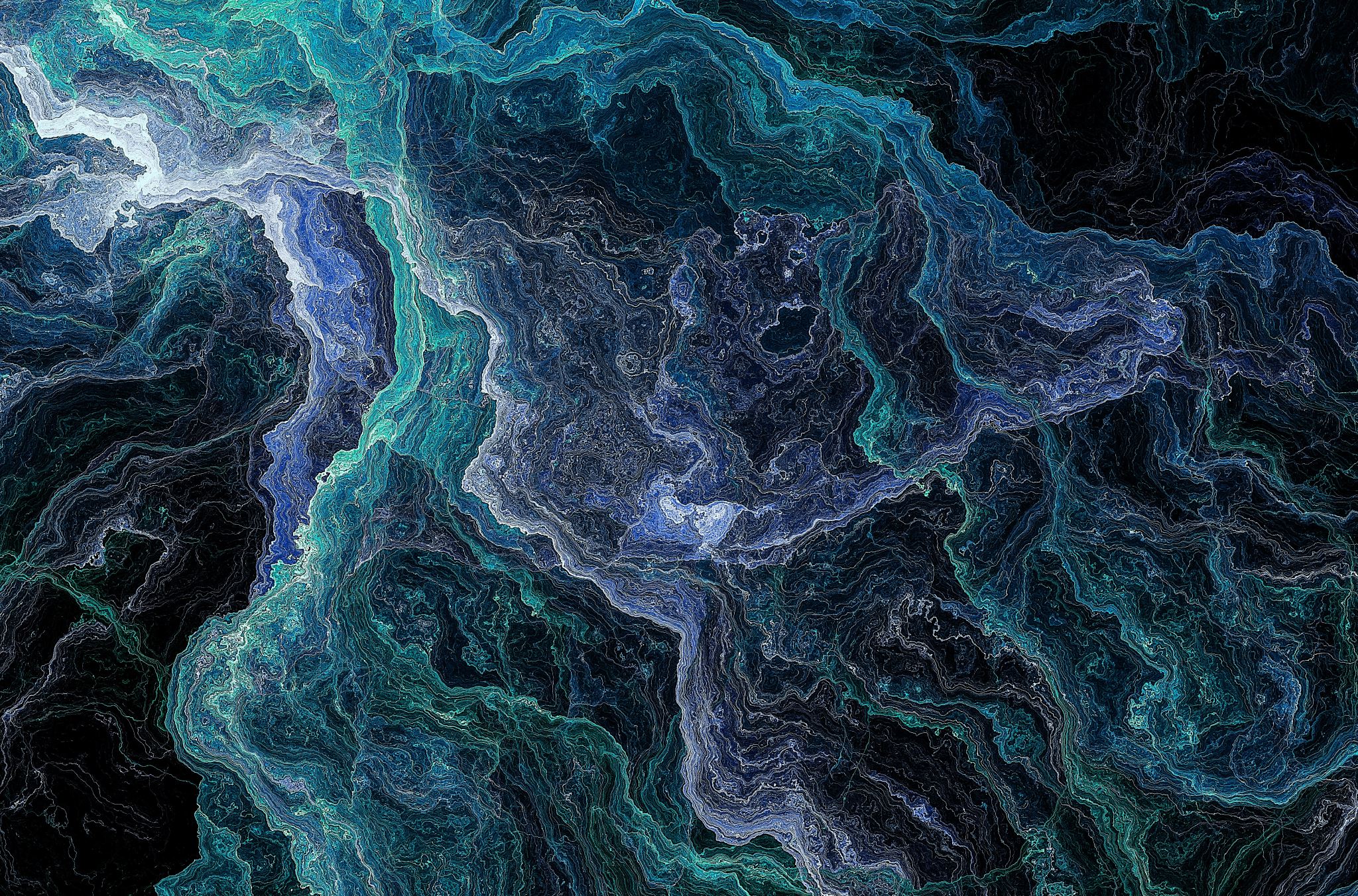 Col.III:5
Defiled, defiled shall he be all the days he spurns the decrees 6 of God, without allowing himself to be taught by the Community of His council. For by the spirit of true council concerning the paths of a man all 7 his sins are atoned so that he can look at the light of life.
John 3:5-7
And by the spirit of holiness which links him with “His” truth he is cleansed of all 8 his sins.
1 John 1:5-10
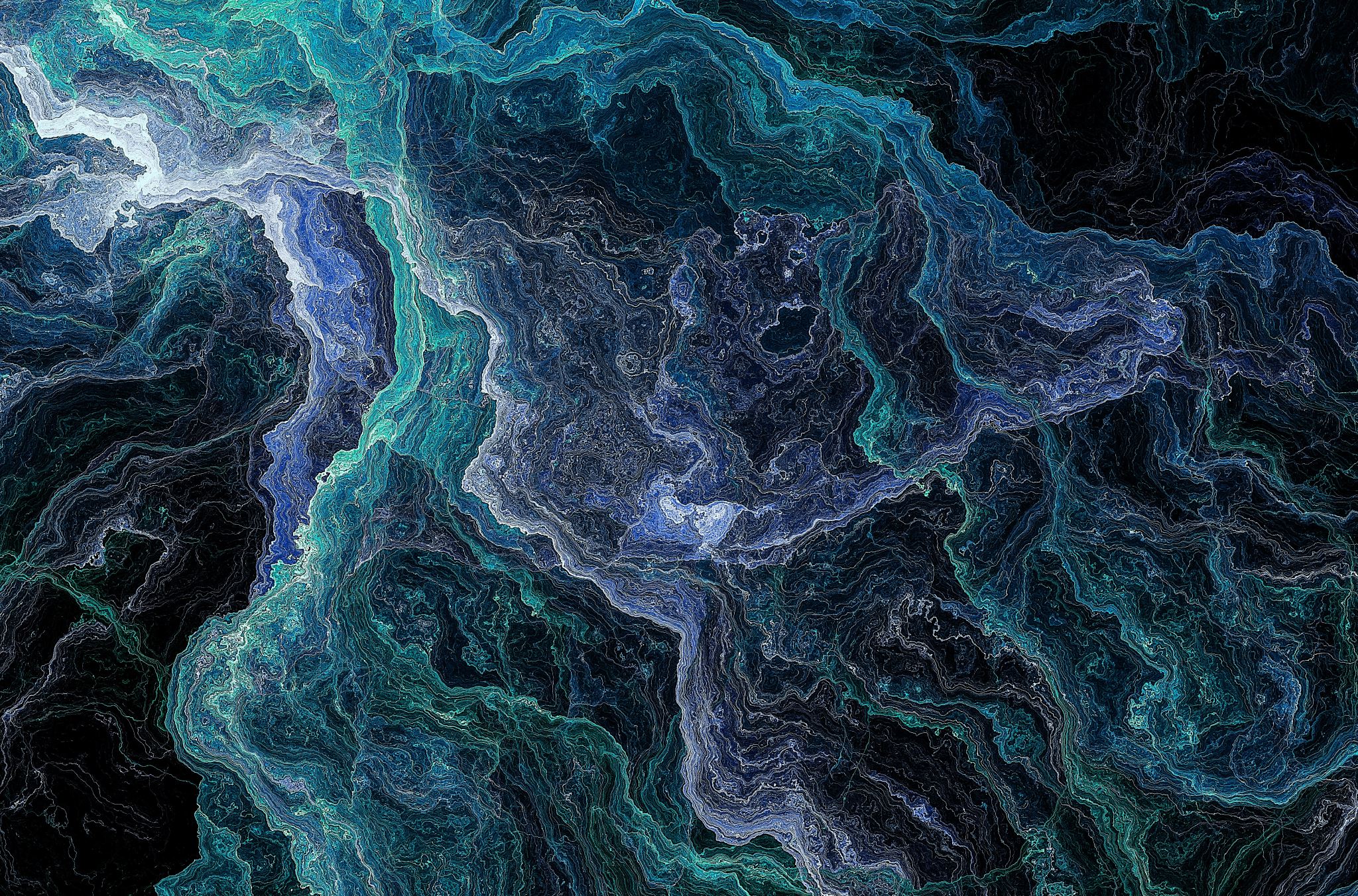 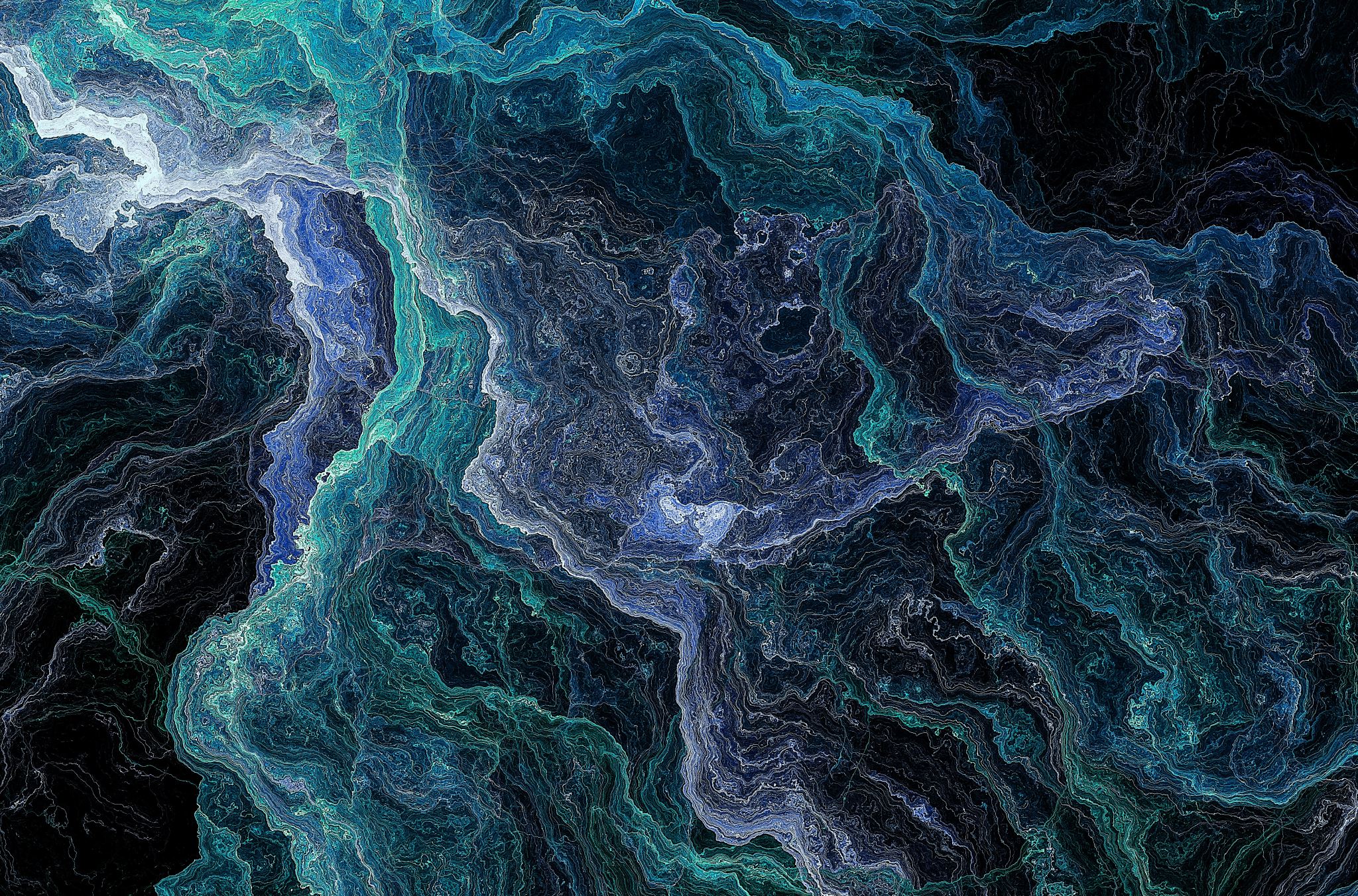 Personal vs Community             TBC. . .